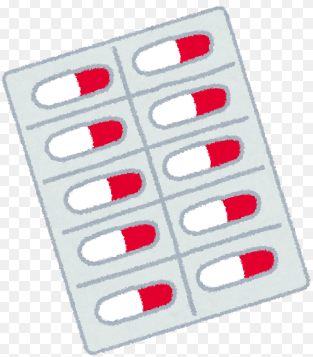 医療サービス
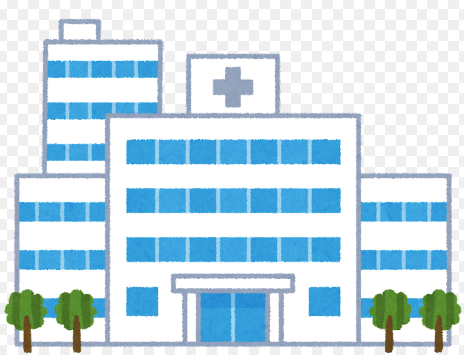 サービスについて
家で薬などを予約して、病院に行かなくても自宅に薬が届く。
　　　　　　　　　　↓どんな情報を使って
　　　　　　予約した人の住所・年齢などの情報を使う。
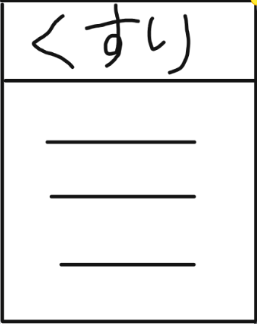 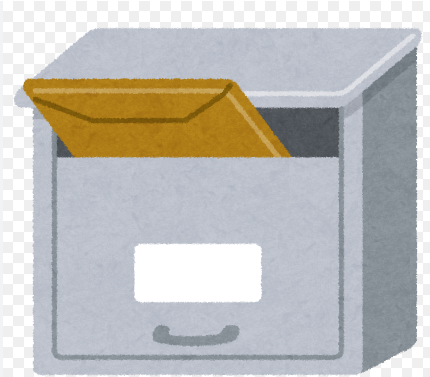 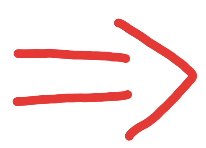 くらしがどう豊かになるか
高齢者の人などが病院に行かなくても薬がもらえるから　　　　病院に行く大変さがなくなる。
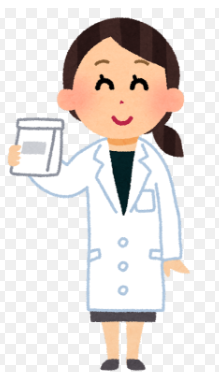 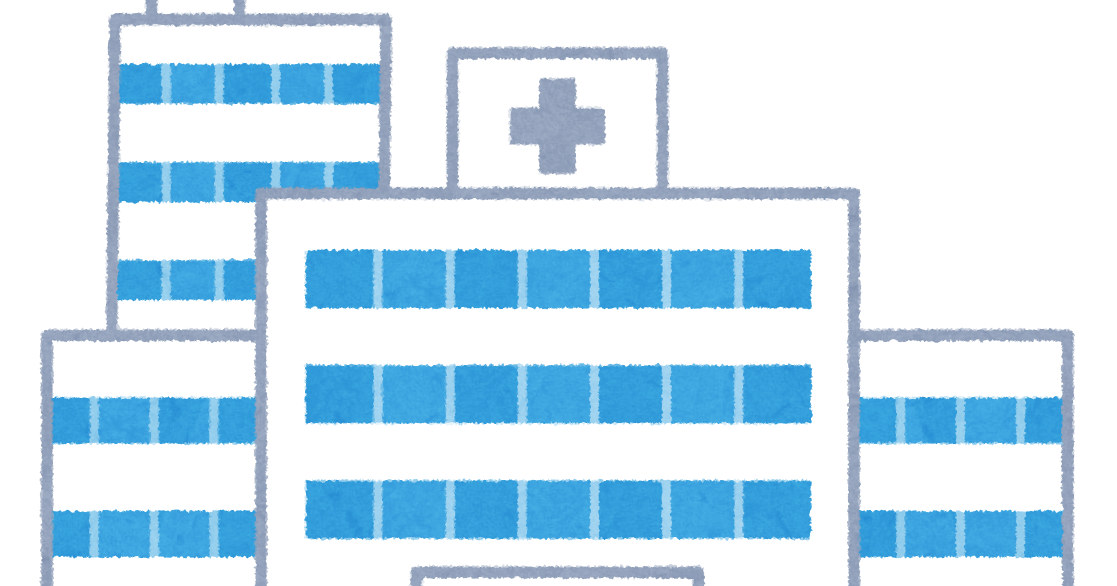 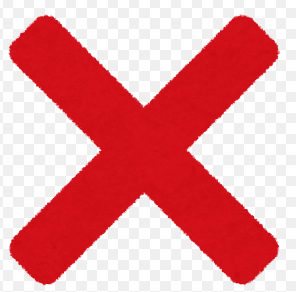